a
b
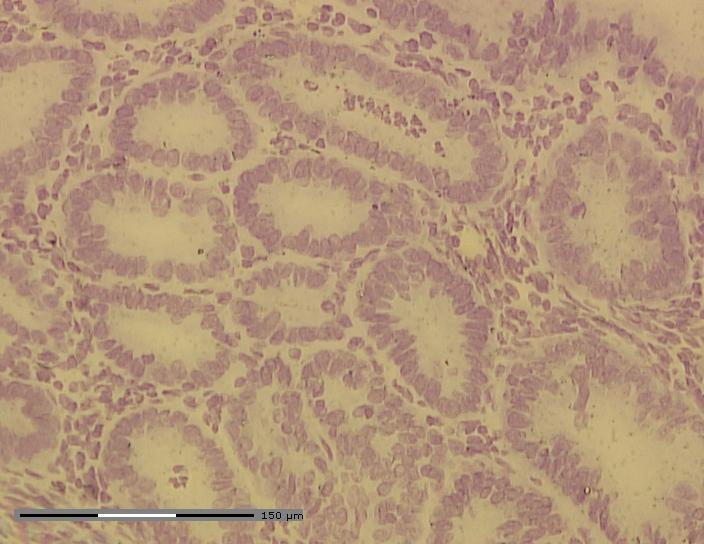 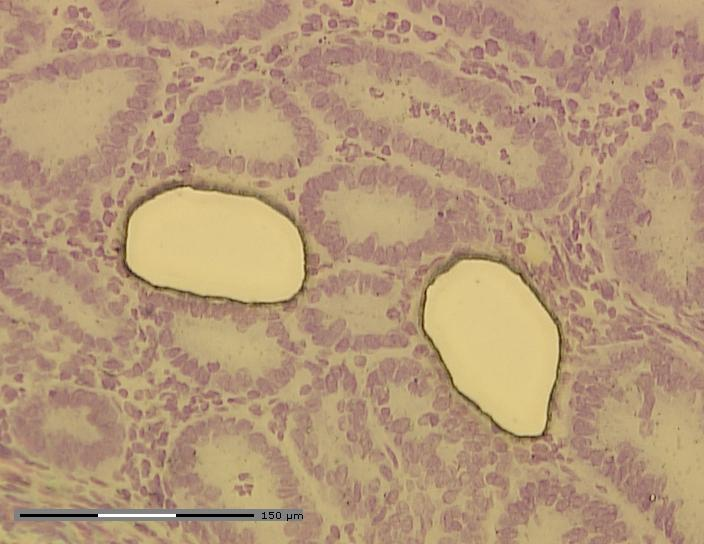 Sample 9  (31 ng/µl; RIN = 7.5)
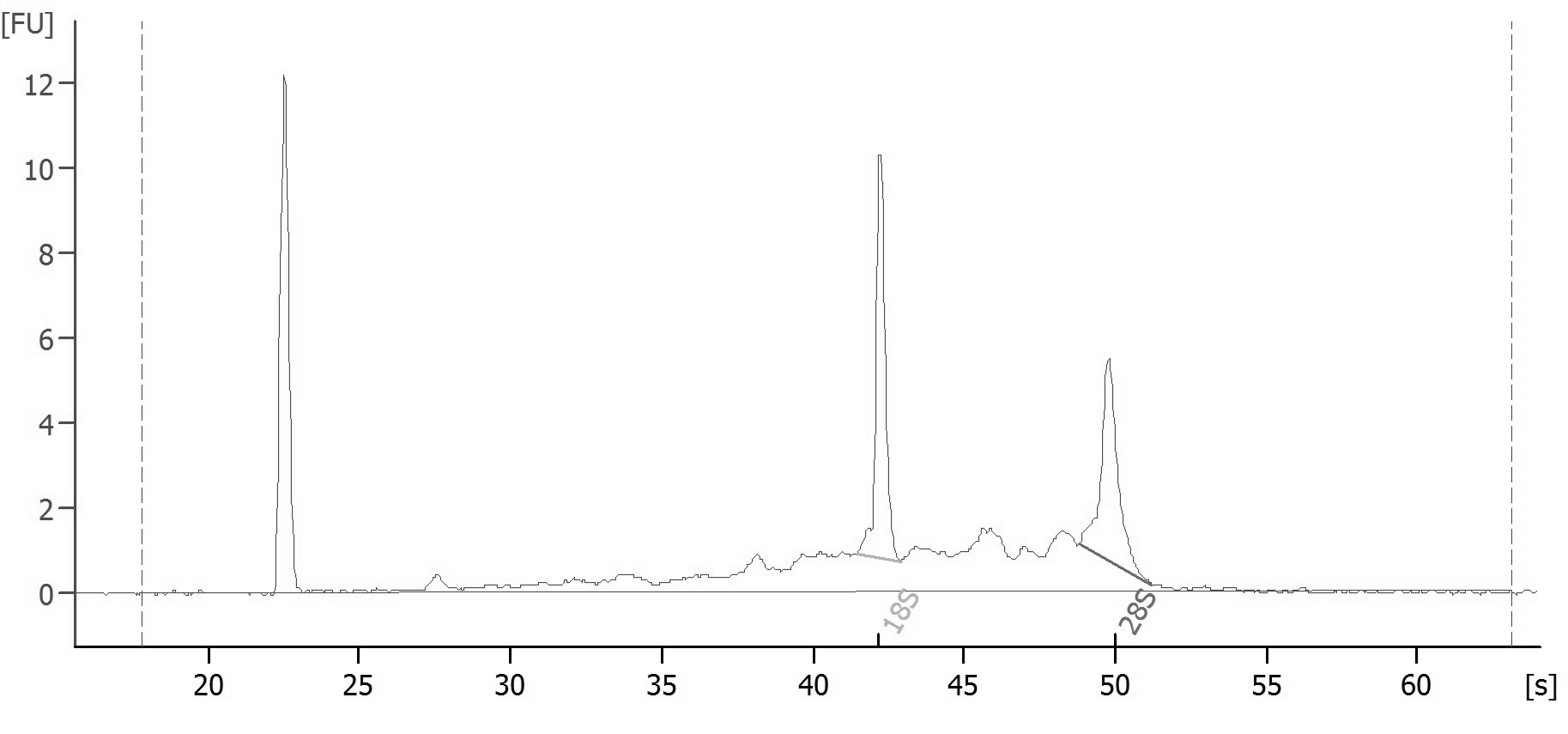 d
c
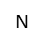 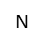 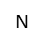 N
Tissue type:
N
N
N
N
N
C
H
C
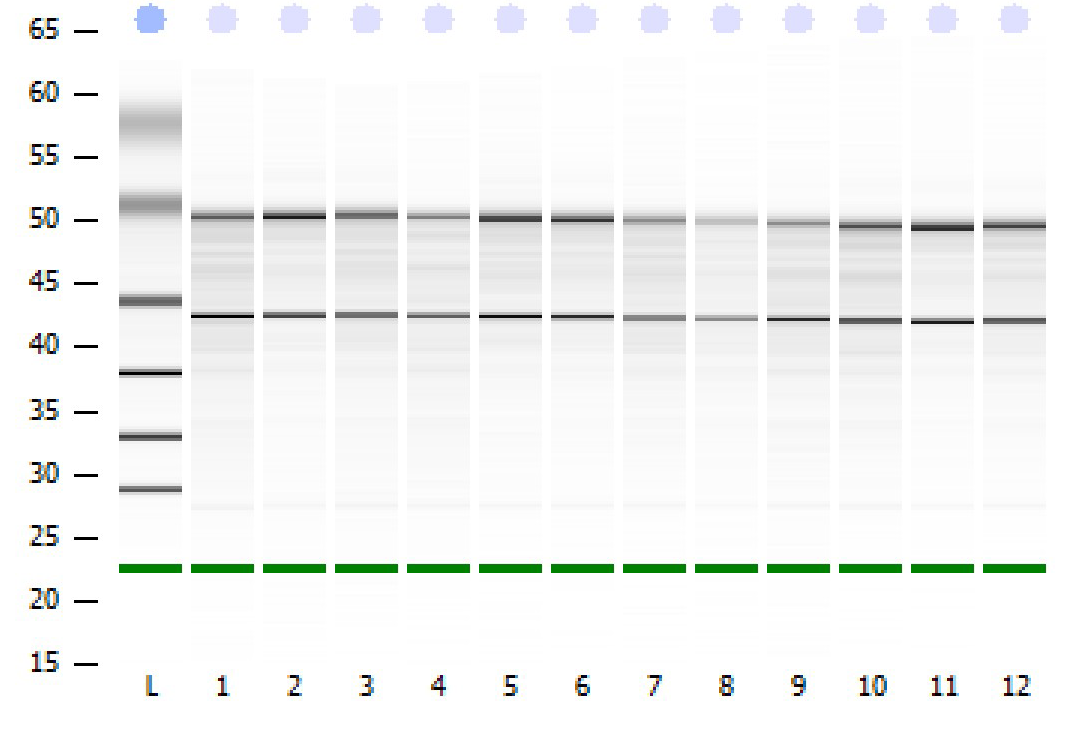 M
18S
28S
Sample 11 (51 ng/µl; RIN = 9.2)
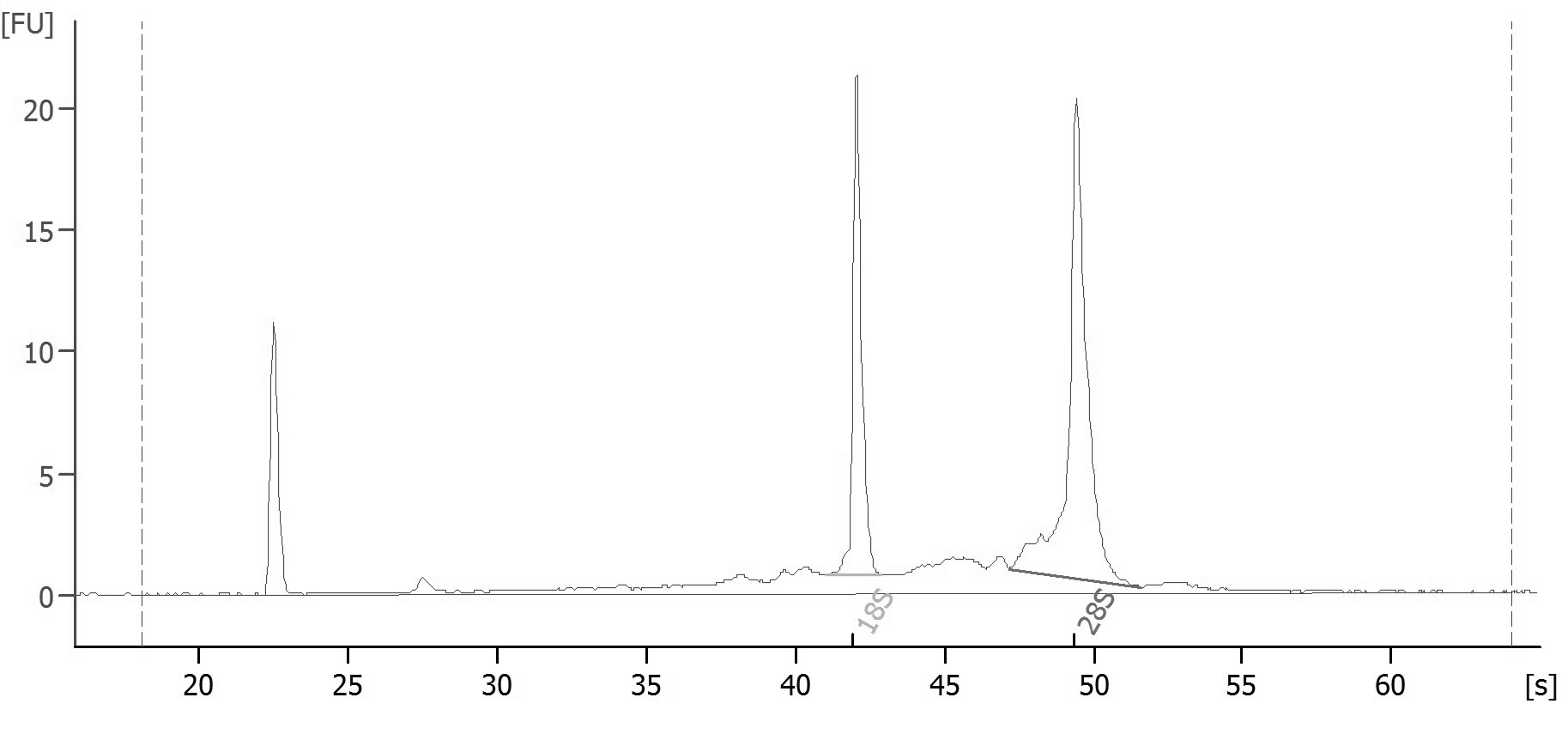 18S
28S
M